Tousoulis D, Oikonomou E, Siasos G, Stefanadis C
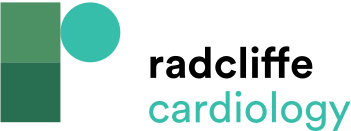 Figure 1: Schematic Depiction of the Bidirectional Relationship between Diabetes Mellitus and Heart Failure
Citation: European Cardiology Review 2014;9(1):37–42
https://doi.org/10.15420/ecr.2014.9.1.37
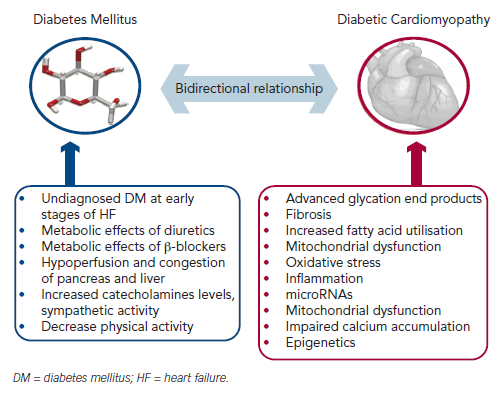